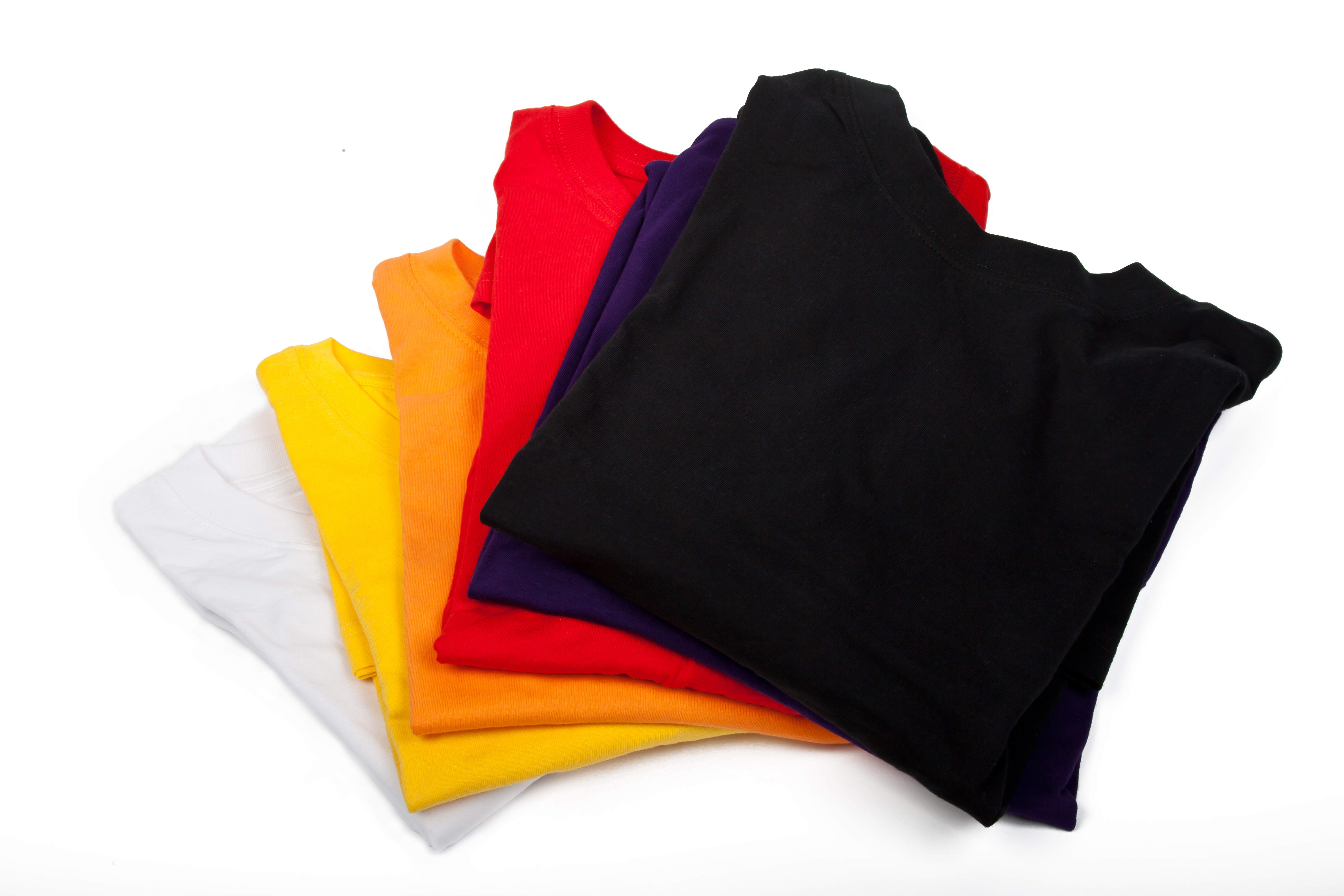 Ivan

T-shirt: wit / geel / oranje / rood / blauw / zwart

T-shirt + T-shirt: vies
T-shirt: prachtig
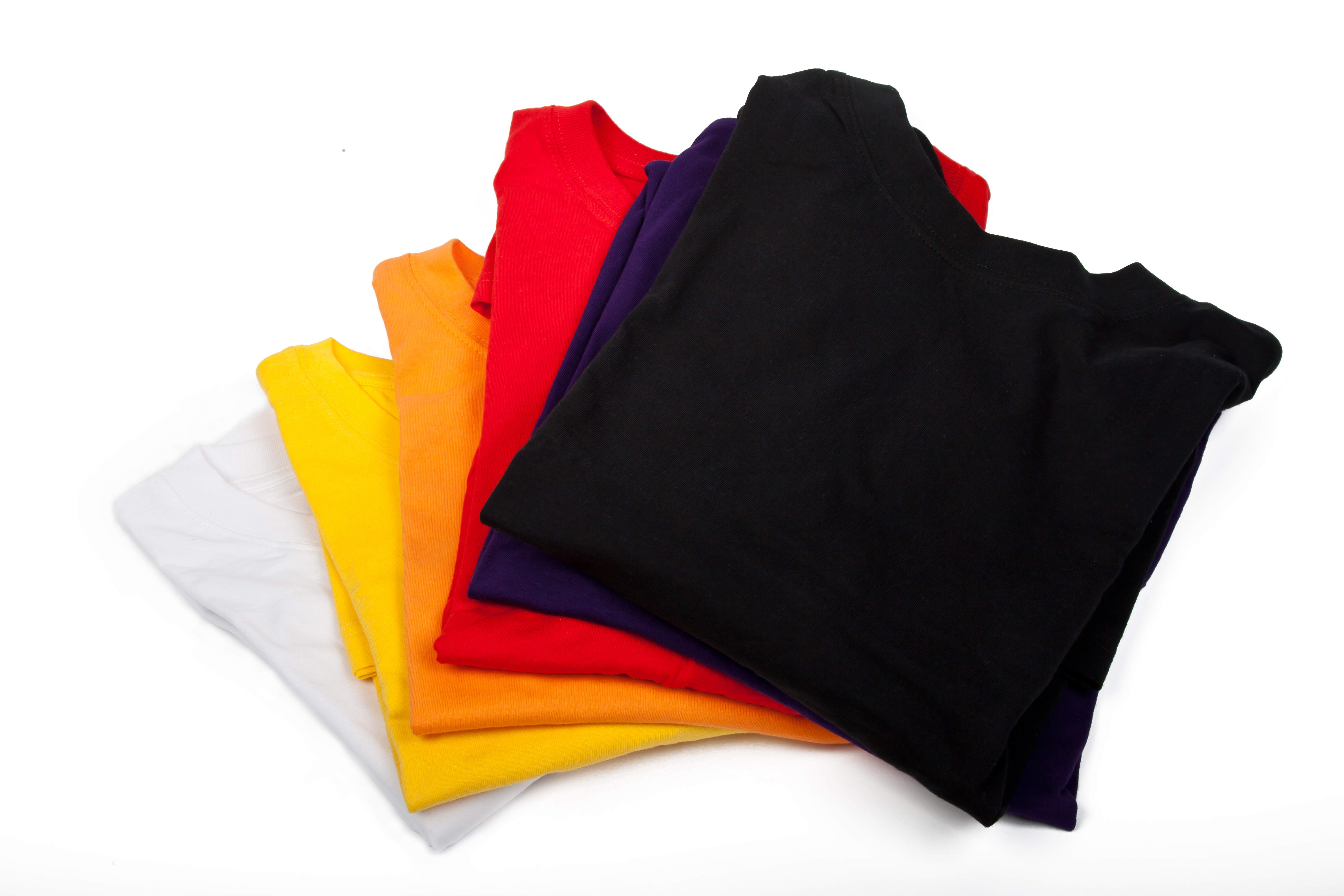 Ivan